ATELIER
ÉCONOMIE CIRCULAIREÉCOLE D’ÉTÉ2024
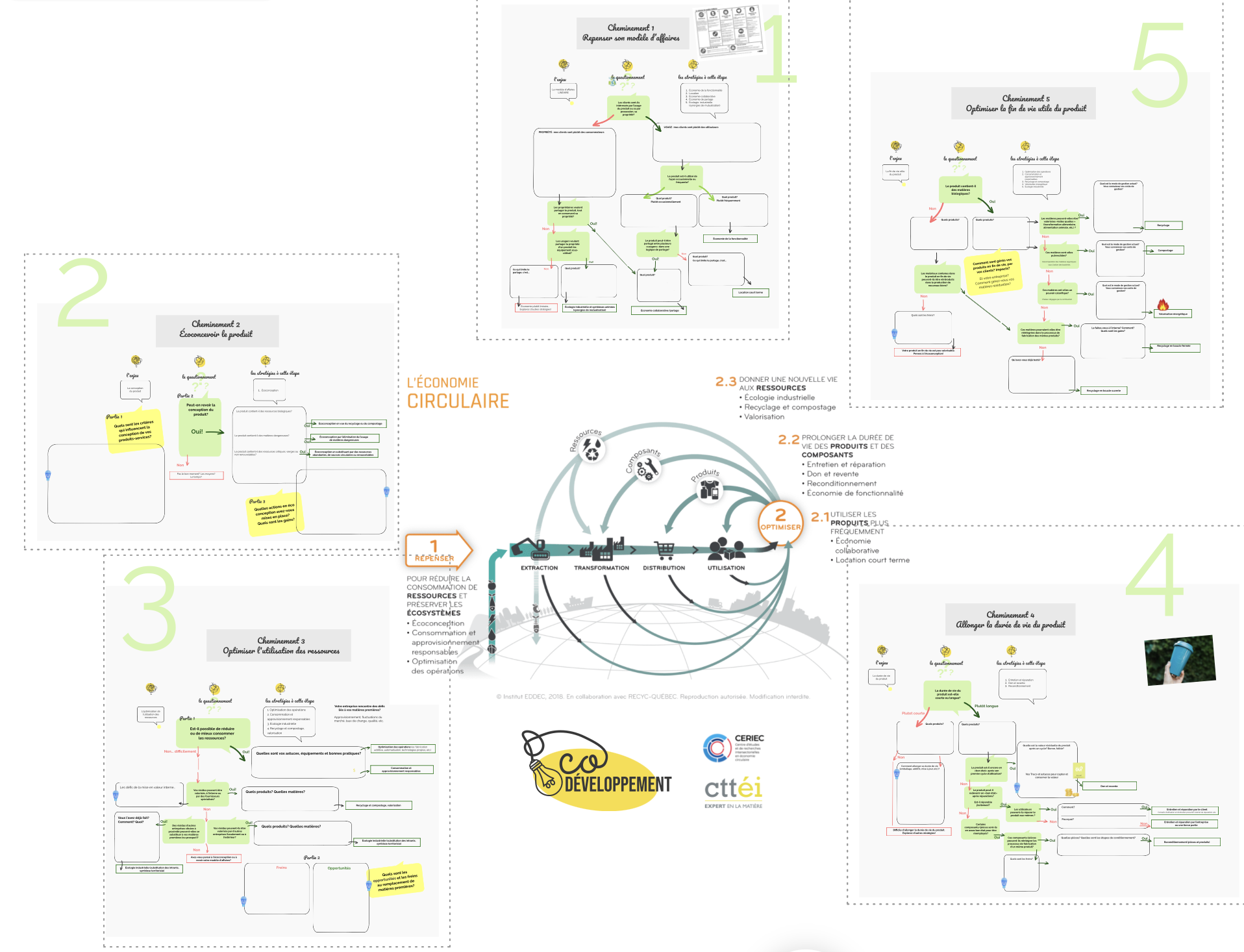 PASSER À L’ACTION…

COMMENT ?
Objectifs

Mieux comprendre les stratégies appliquées de l’ÉC 

Vous guider dans la sélection de stratégies en entreprise
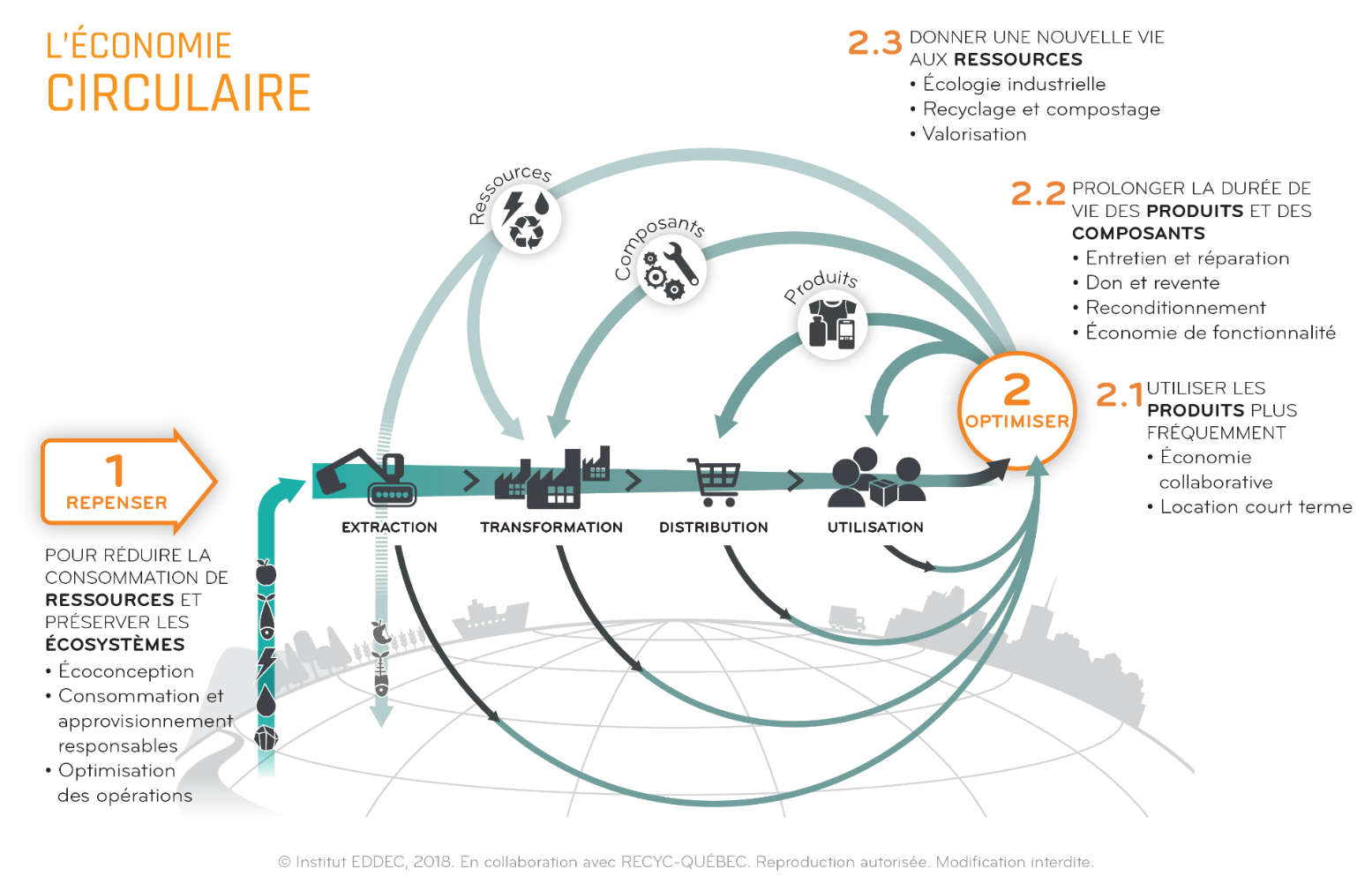 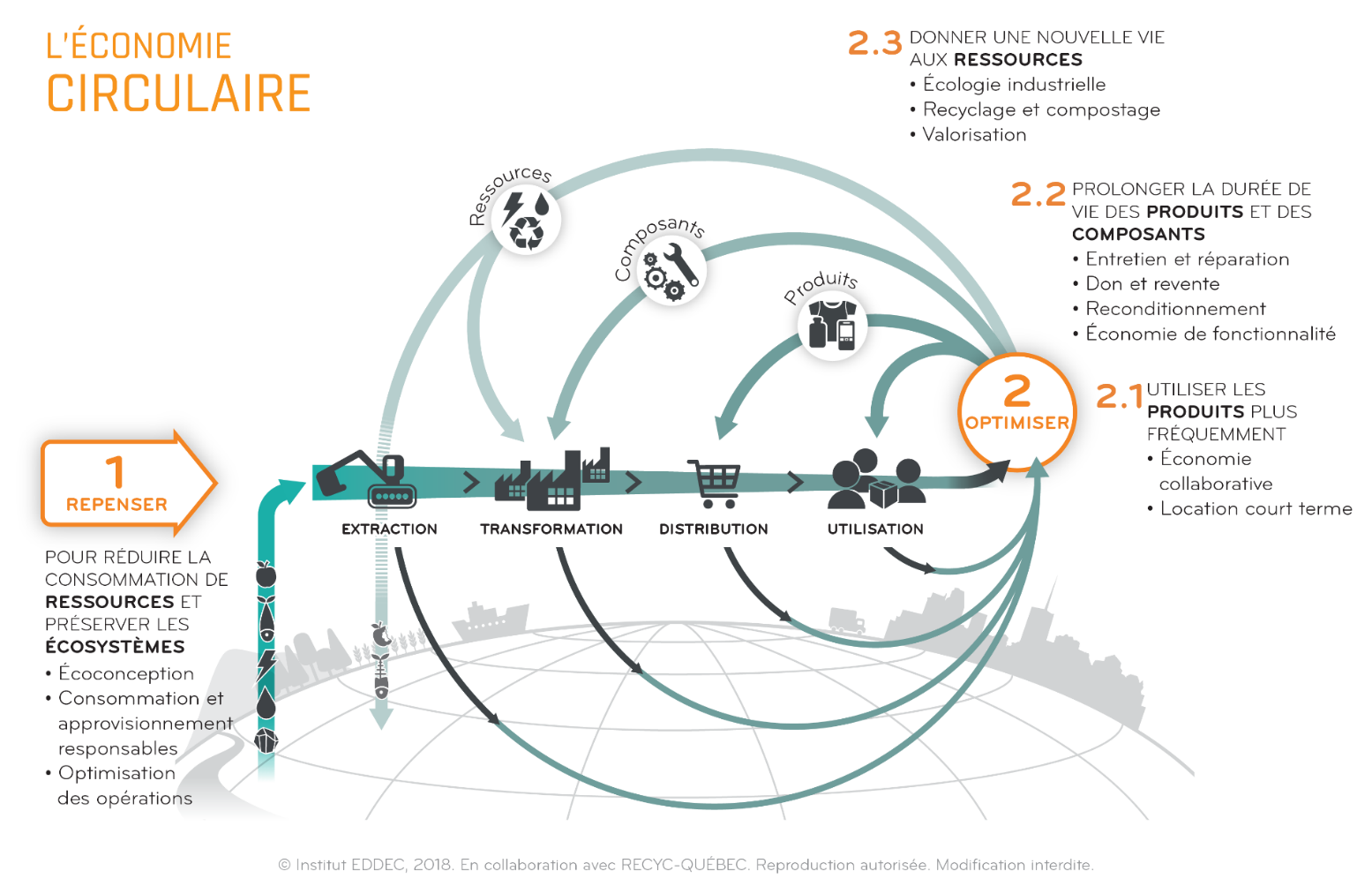 Quiz Rappel
approvisionnement responsable
don et revente
écoconception
écologie industrielle  
économie collaborative
économie de fonctionnalité et de coopération 
entretien et réparation 
location court terme
optimisation des opérations
reconditionnement
recyclage et compostage
valorisation
Remise à neuf d’un objet dans le but de le revendre
Quiz Rappel
approvisionnement responsable
don et revente
écoconception
écologie industrielle  
économie collaborative
économie de fonctionnalité et de coopération 
entretien et réparation 
location court terme
optimisation des opérations
reconditionnement
recyclage et compostage
valorisation
Remise à neuf d’un objet dans le but de le revendre
Quiz Rappel
approvisionnement responsable
don et revente
écoconception
écologie industrielle  
économie collaborative
économie de fonctionnalité et de coopération 
entretien et réparation 
location court terme
optimisation des opérations
reconditionnement
recyclage et compostage
valorisation
Amélioration des processus en prenant en compte des aspects comme la consommation des matières premières et de l’énergie ainsi que la gestion des matières résiduelles
Quiz Rappel
approvisionnement responsable
don et revente
écoconception
écologie industrielle  
économie collaborative
économie de fonctionnalité et de coopération 
entretien et réparation 
location court terme
optimisation des opérations
reconditionnement
recyclage et compostage
valorisation
Amélioration des processus en prenant en compte des aspects comme la consommation des matières premières et de l’énergie ainsi que la gestion des matières résiduelles
Quiz Rappel
approvisionnement responsable
don et revente
écoconception
écologie industrielle  
économie collaborative
économie de fonctionnalité et de coopération 
entretien et réparation 
location court terme
optimisation des opérations
reconditionnement
recyclage et compostage
valorisation
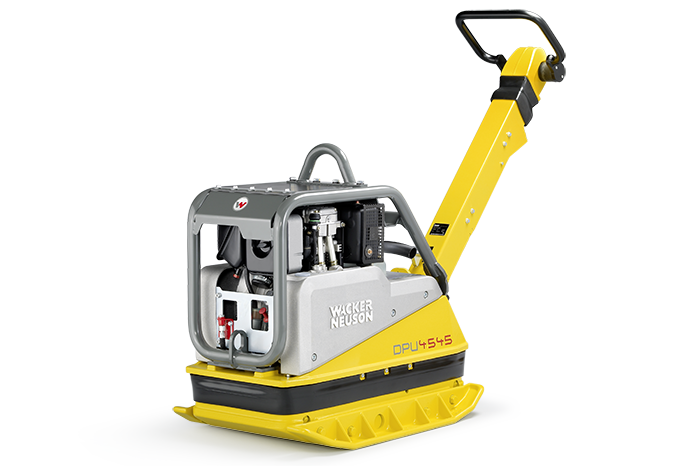 Quiz Rappel
approvisionnement responsable
don et revente
écoconception
écologie industrielle  
économie collaborative
économie de fonctionnalité et de coopération 
entretien et réparation 
Location court terme
optimisation des opérations
reconditionnement
recyclage et compostage
valorisation
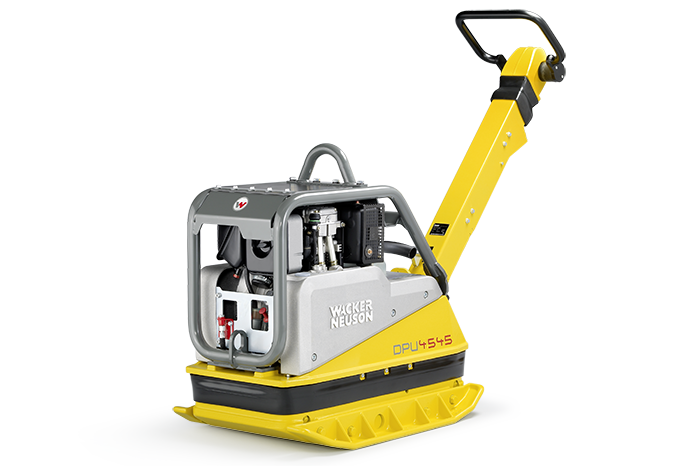 Quiz Rappel
approvisionnement responsable
don et revente
écoconception
écologie industrielle  
économie collaborative
économie de fonctionnalité et de coopération 
entretien et réparation 
location
optimisation des opérations
reconditionnement
recyclage et compostage
valorisation
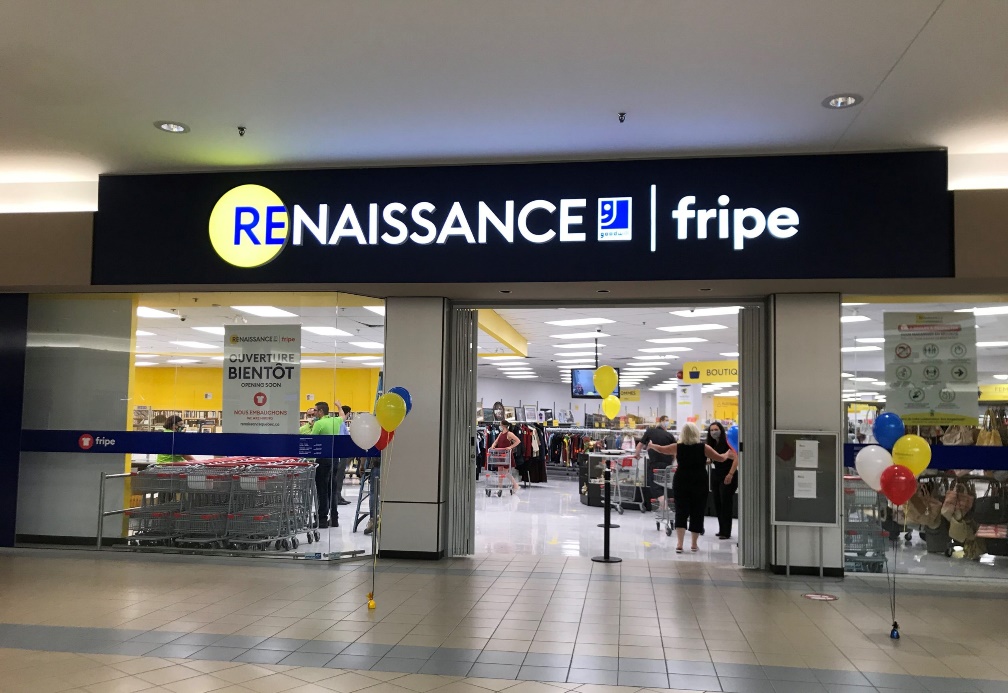 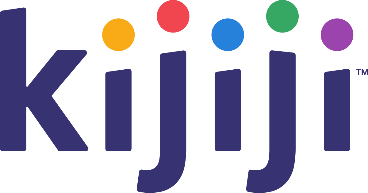 Quiz Rappel
approvisionnement responsable
don et revente
écoconception
écologie industrielle  
économie collaborative
économie de fonctionnalité et de coopération 
entretien et réparation 
location court terme
optimisation des opérations
reconditionnement
recyclage et compostage
valorisation
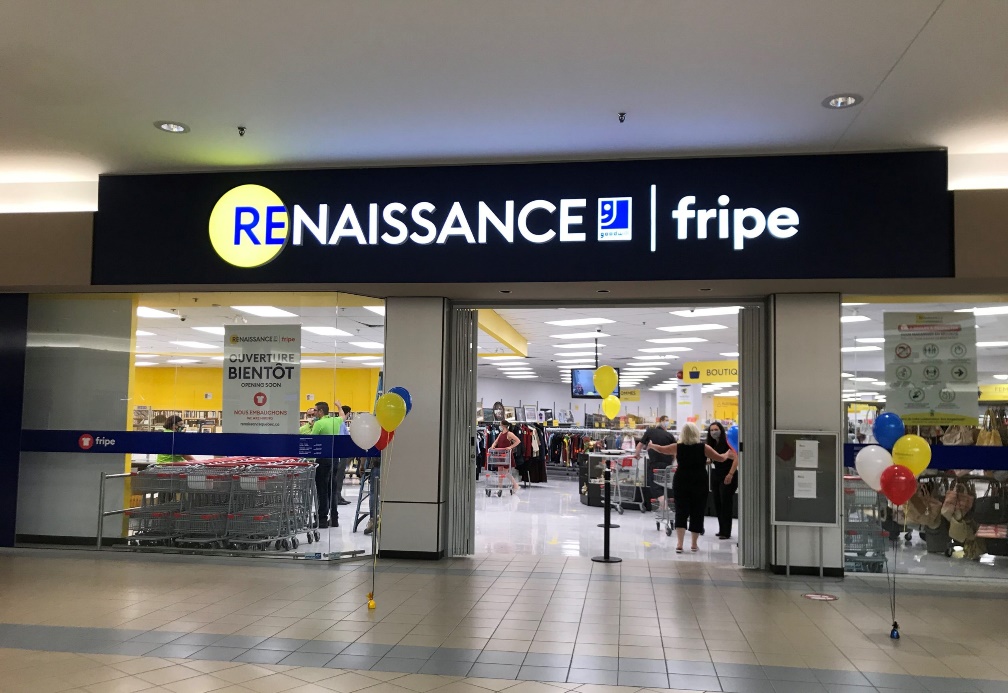 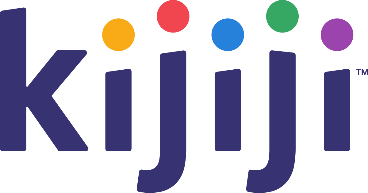 Quiz Rappel
approvisionnement responsable
don et revente
écoconception
écologie industrielle  
économie collaborative
économie de fonctionnalité et de coopération 
entretien et réparation 
location court terme
optimisation des opérations
reconditionnement
recyclage et compostage
valorisation
Passer de la vente d’un bien ou d’un service à la production d’une performance d’usage. Les utilisateurs achètent la fonction et non le produit
Quiz Rappel
approvisionnement responsable
don et revente
écoconception
écologie industrielle  
économie collaborative
économie de fonctionnalité et de coopération 
entretien et réparation 
location court terme
optimisation des opérations
reconditionnement
recyclage et compostage
valorisation
Passer de la vente d’un bien ou d’un service à la production d’une performance d’usage. Les utilisateurs achètent la fonction et non le produit
Quiz Rappel
approvisionnement responsable
don et revente
écoconception
écologie industrielle  
économie collaborative
économie de fonctionnalité et de coopération 
entretien et réparation 
location court terme
optimisation des opérations
reconditionnement
recyclage et compostage
valorisation
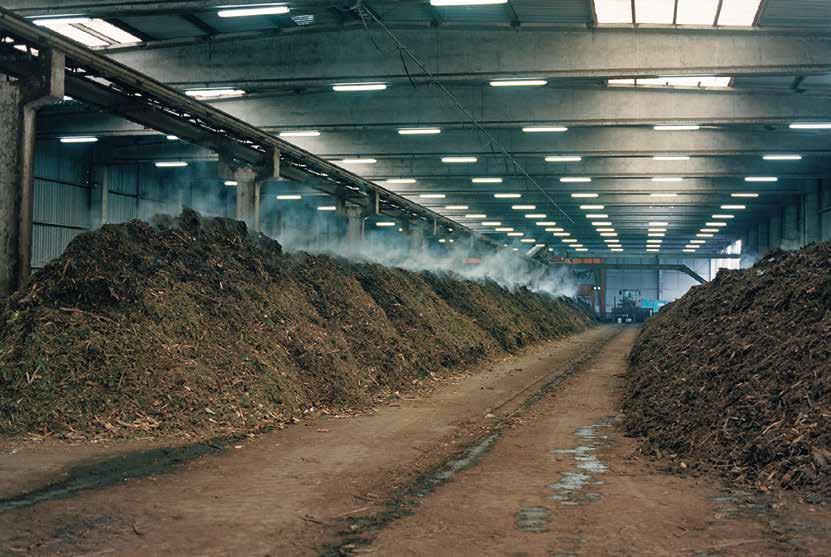 [Speaker Notes: Utilisation, dans un procédé manufacturier, d’une matière récupérée en remplacement d’une matière vierge. Le compostage est un procédé de traitement biologique qui permet la biodégradation des matières organiques sous l’action de microorganismes aérobies]
Quiz Rappel
approvisionnement responsable
don et revente
écoconception
écologie industrielle  
économie collaborative
économie de fonctionnalité et de coopération 
entretien et réparation 
Location court terme
optimisation des opérations
reconditionnement
recyclage et compostage
valorisation
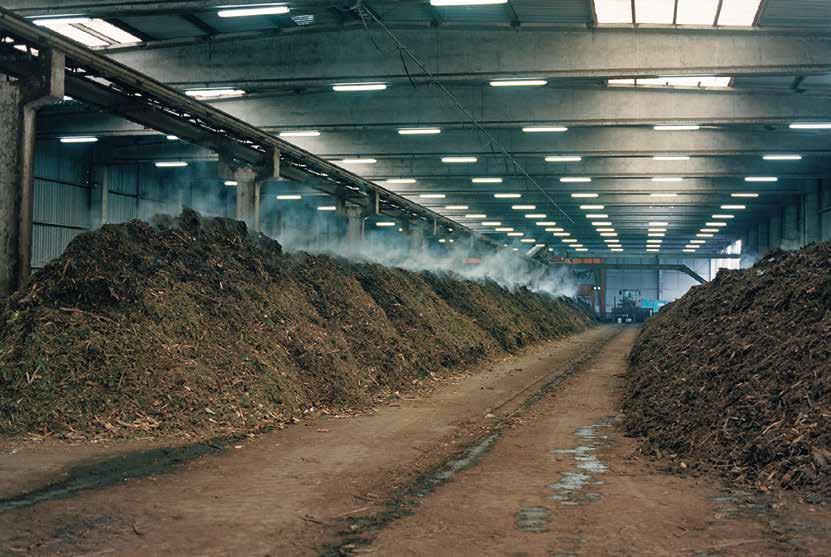 Quiz Rappel
approvisionnement responsable
don et revente
écoconception
écologie industrielle  
économie collaborative
économie de fonctionnalité et de coopération 
entretien et réparation 
location court terme
optimisation des opérations
reconditionnement
recyclage et compostage
valorisation
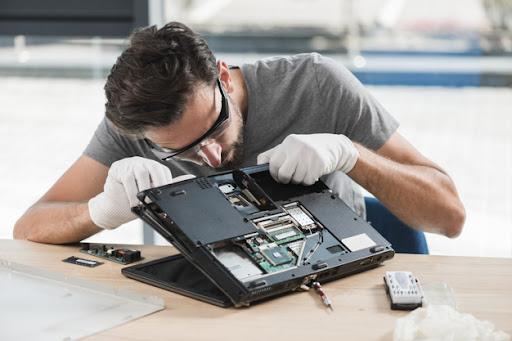 Quiz Rappel
approvisionnement responsable
don et revente
écoconception
écologie industrielle  
économie collaborative
économie de fonctionnalité et de coopération 
entretien et réparation 
location court terme
optimisation des opérations
reconditionnement
recyclage et compostage
valorisation
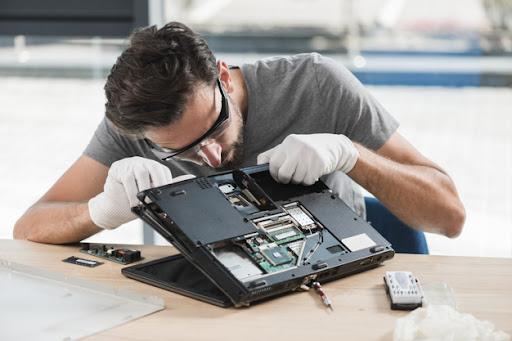 Quiz Rappel
approvisionnement responsable
don et revente
écoconception
écologie industrielle  
économie collaborative
économie de fonctionnalité et de coopération 
entretien et réparation 
location court terme
optimisation des opérations
reconditionnement
recyclage et compostage
valorisation
Synergies de ressources entre des entreprises sur un territoire donné
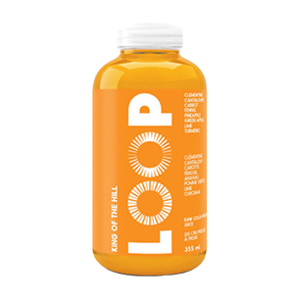 Quiz Rappel
approvisionnement responsable
don et revente
écoconception
écologie industrielle  
économie collaborative
économie de fonctionnalité et de coopération 
entretien et réparation 
location court terme
optimisation des opérations
reconditionnement
recyclage et compostage
valorisation
Synergies de ressources entre des entreprises sur un territoire donné
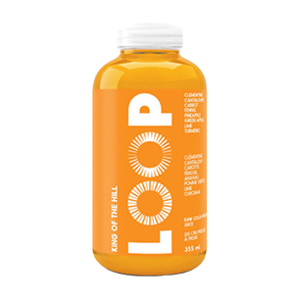 Quiz Rappel
approvisionnement responsable
don et revente
écoconception
écologie industrielle  
économie collaborative
économie de fonctionnalité et de coopération 
entretien et réparation 
location court terme
optimisation des opérations
reconditionnement
recyclage et compostage
valorisation
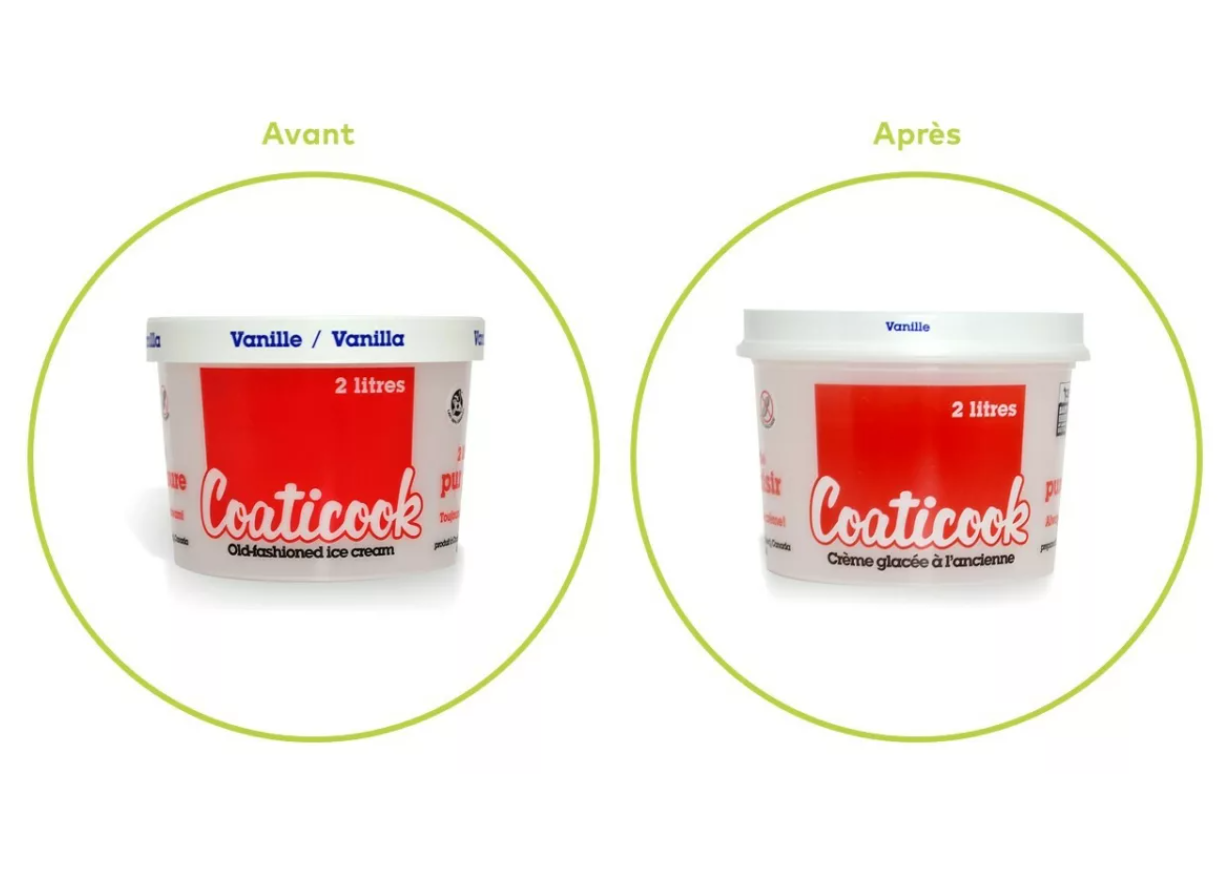 [Speaker Notes: Optimiser le ratio emballage/produit
La masse totale du contenant a diminué de 5% tout en conservant la même quantité de crème glacée par contenant de 2L

Améliorer l'expérience du consommateur 
La durée de vie du produit a augmenté.]
Quiz Rappel
approvisionnement responsable
don et revente
écoconception
écologie industrielle  
économie collaborative
économie de fonctionnalité et de coopération 
entretien et réparation 
location
optimisation des opérations
reconditionnement
recyclage et compostage
valorisation
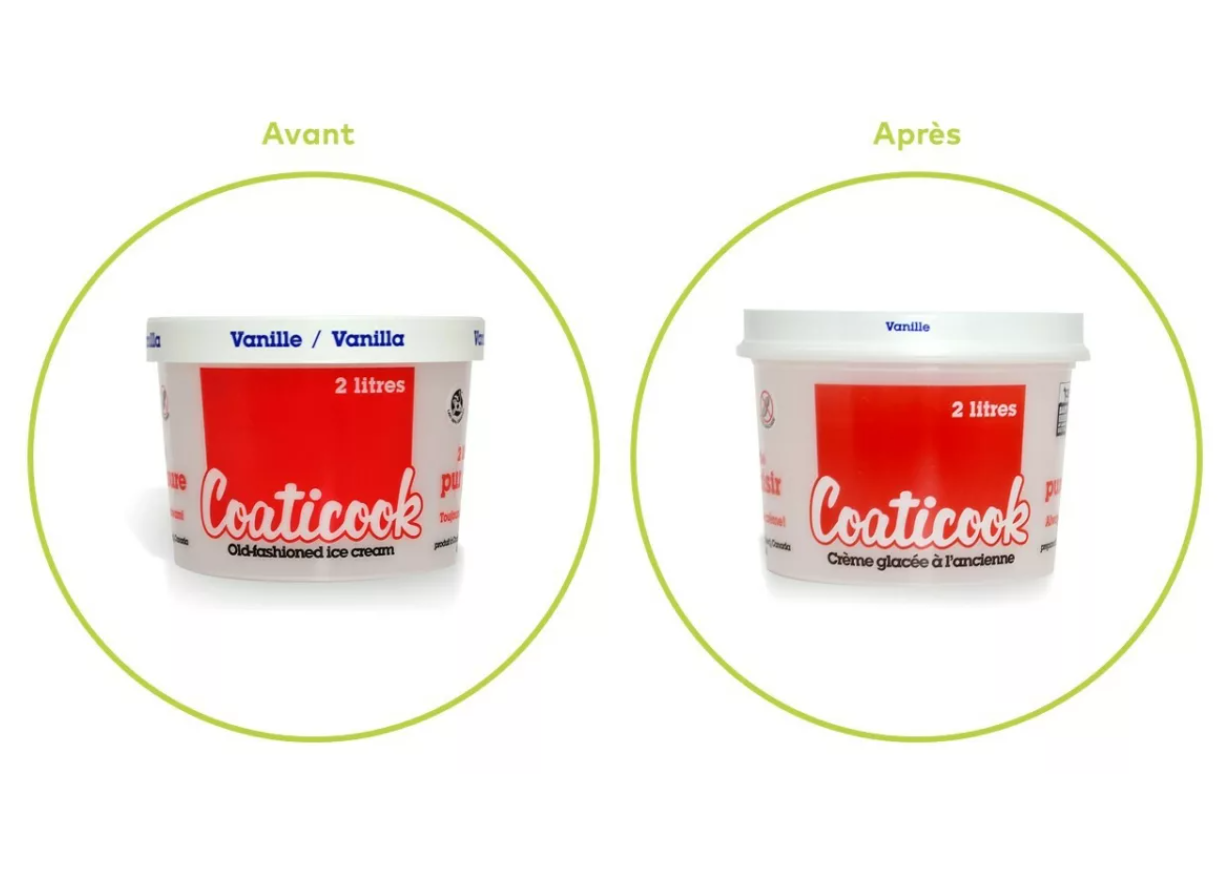 ecoconception.eeq.ca
Quiz Rappel
approvisionnement responsable
don et revente
écoconception
écologie industrielle  
économie collaborative
économie de fonctionnalité et de coopération 
entretien et réparation 
location court terme
optimisation des opérations
reconditionnement
recyclage et compostage
valorisation
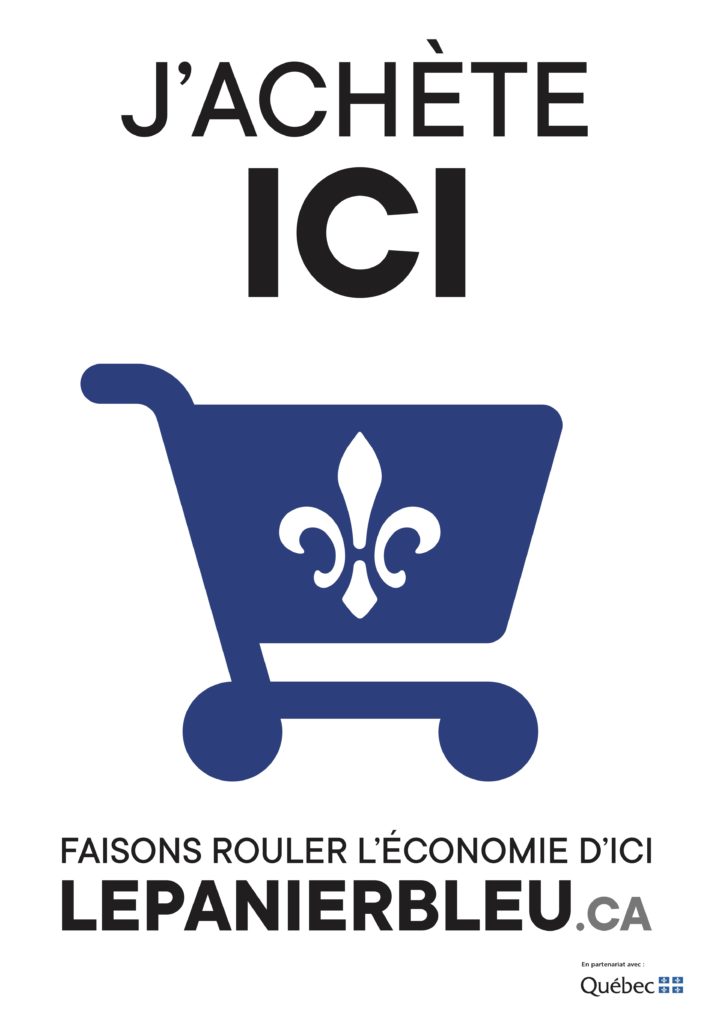 Quiz Rappel
approvisionnement responsable
don et revente
écoconception
écologie industrielle  
économie collaborative
économie de fonctionnalité et de coopération 
entretien et réparation 
location court terme
optimisation des opérations
reconditionnement
recyclage et compostage
valorisation
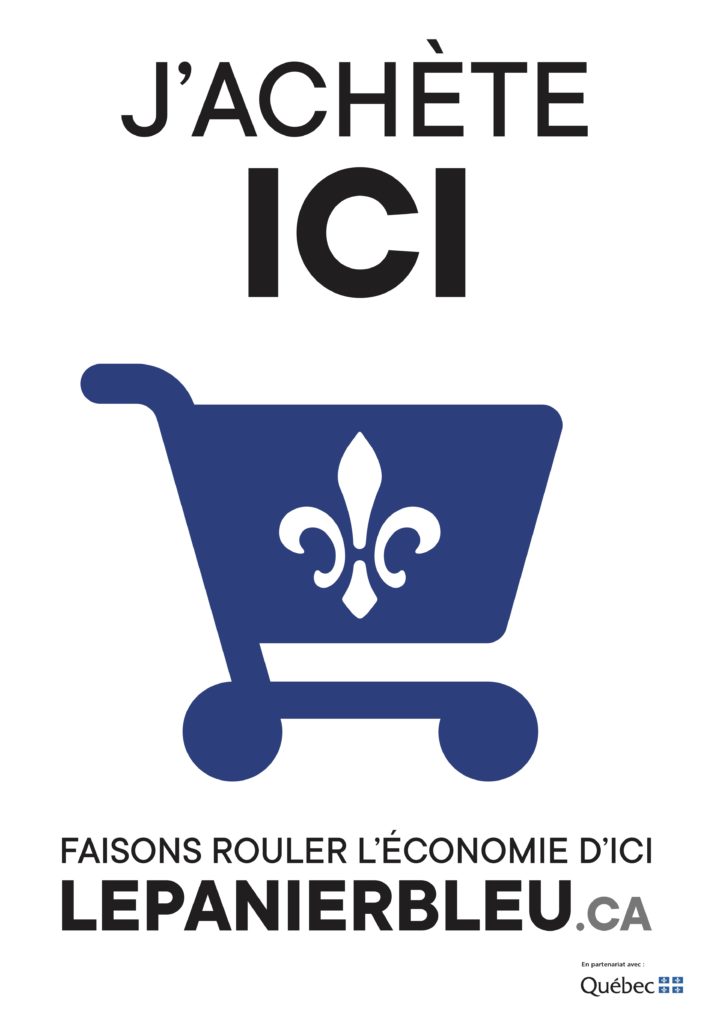 Quiz Rappel
approvisionnement responsable
don et revente
écoconception
écologie industrielle  
économie collaborative
économie de fonctionnalité et de coopération 
entretien et réparation 
location court terme
optimisation des opérations
reconditionnement
recyclage et compostage
valorisation
Toute technique qui permet le réemploi, la récupération ou le recyclage de matières résiduelles
Quiz Rappel
approvisionnement responsable
don et revente
écoconception
écologie industrielle  
économie collaborative
économie de fonctionnalité et de coopération 
entretien et réparation 
location court terme
optimisation des opérations
reconditionnement
recyclage et compostage
valorisation
Toute technique qui permet le réemploi, la récupération ou le recyclage de matières résiduelles
Quiz Rappel
approvisionnement responsable
don et revente
écoconception
écologie industrielle  
économie collaborative
économie de fonctionnalité et de coopération 
entretien et réparation 
location court terme
optimisation des opérations
reconditionnement
recyclage et compostage
valorisation
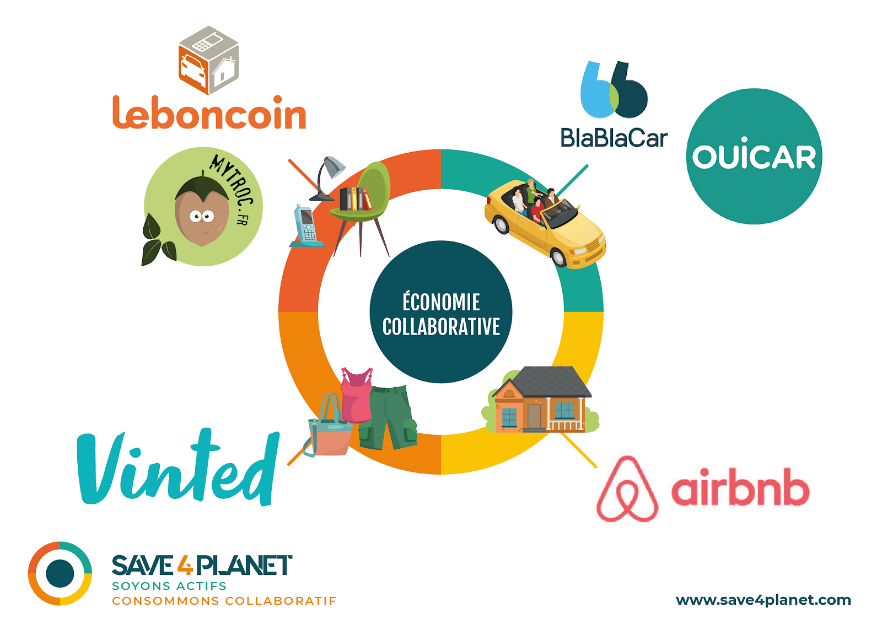 Quiz Rappel
approvisionnement responsable
don et revente
écoconception
écologie industrielle  
économie collaborative
économie de fonctionnalité et de coopération 
entretien et réparation 
location court terme
optimisation des opérations
reconditionnement
recyclage et compostage
valorisation
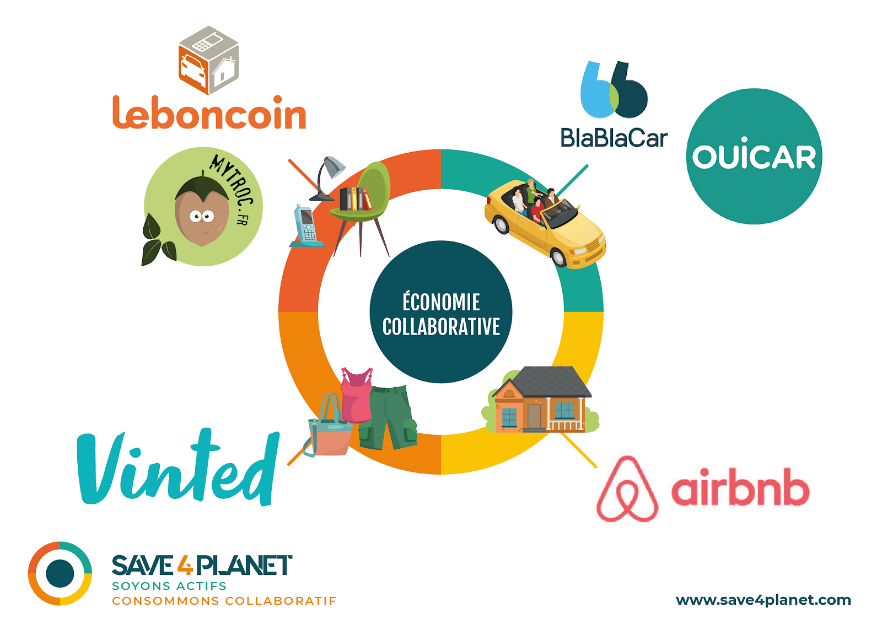 [Speaker Notes: .]